PMI-3817

EMPREENDEDORISMO E INOVAÇÃO EM ENGENHARIA


Aula 11 - 2020

Financiamento e scale-up

Prof. Giorgio de Tomi
Prof. Antonio Muscat

	           Colaboração da equipe
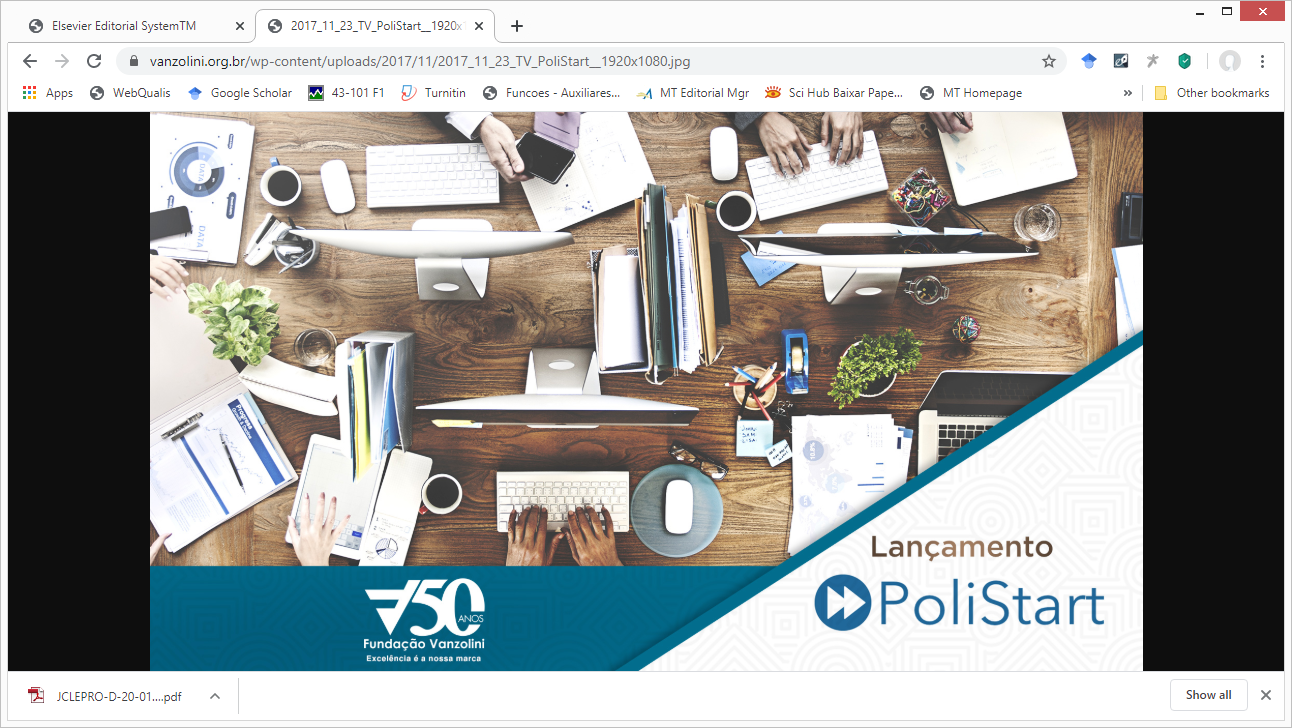 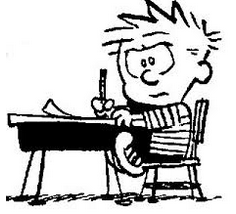 Tarefa para este encontro
1) Continuar validando seu MVP junto aos clientes. Tentar fazer a primeira venda (cliente pagante) ou a primeira carta de intenção; 
2) Definição dos papeis entre os integrantes da equipe (CEO, CFO, CMO e CTO);
3) Métricas da startup incluindo visão de mercado;
4) Subir o arquivo da apresentação no Moodle.
AGORA:
3 minutos para cada grupo apresentar os avanços da equipe e definição das funções.
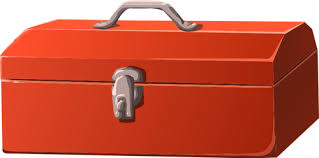 Caixa de ferramentas
Jornada do Cliente;
Canvas de proposta de valor;
Matriz É-Não é-Faz-Não Faz;
Matriz Esforço-Impacto;
MVP;
Diagrama de Pétalas;
Beachhead;
Early-adopters/hair on fire;
Persona;
Mapa de empatia;
Roteiro de Entrevistas;
Diagrama CD;
Experiência 11 estrelas;
TAM/SAM/SOM;
Funil de Vendas;
Unit Economics;
CapTable.
Investidores Anjo
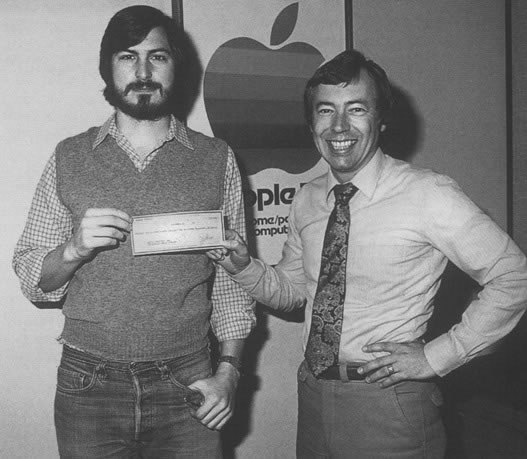 Mike Markkula, investidor Anjo da Apple. Em 1977,  após o MVP (Apple I) e durante a fase de desenho do Apple II, aportou US$ 80.000 em  investimento e US$ 250.000 em linha de crédito  por 1/3 da empresa.
A jornada
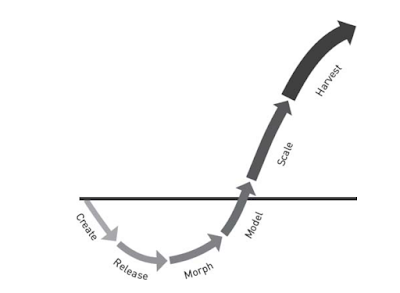 Private Equity
FFF
C
Seed
(Angels/VC)
Serie A
Fundo venture Capital (VC)
B
Pre-Seed
(Angels)
Family offices

Fundos de Private Equity

Strategic Buyers
Aceleradoras
Plataformas de Crowdfunding
Investidores-Anjo (individuais e associações)
Micro VCs
Aportes ($)
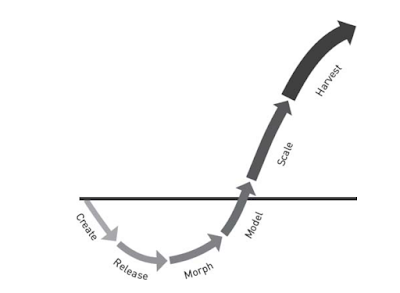 IPO/Venda
Fundos de Venture Capital
Fundos de Corporate Ventures
Fundos de Venture Debt
Fundadores, Parentes e Amigos
Encubadoras
Prêmios
Agências de fomento
Ecossistema de investidores de Startups no Brasil
(MSW capital & Jupter – Sept 2019)
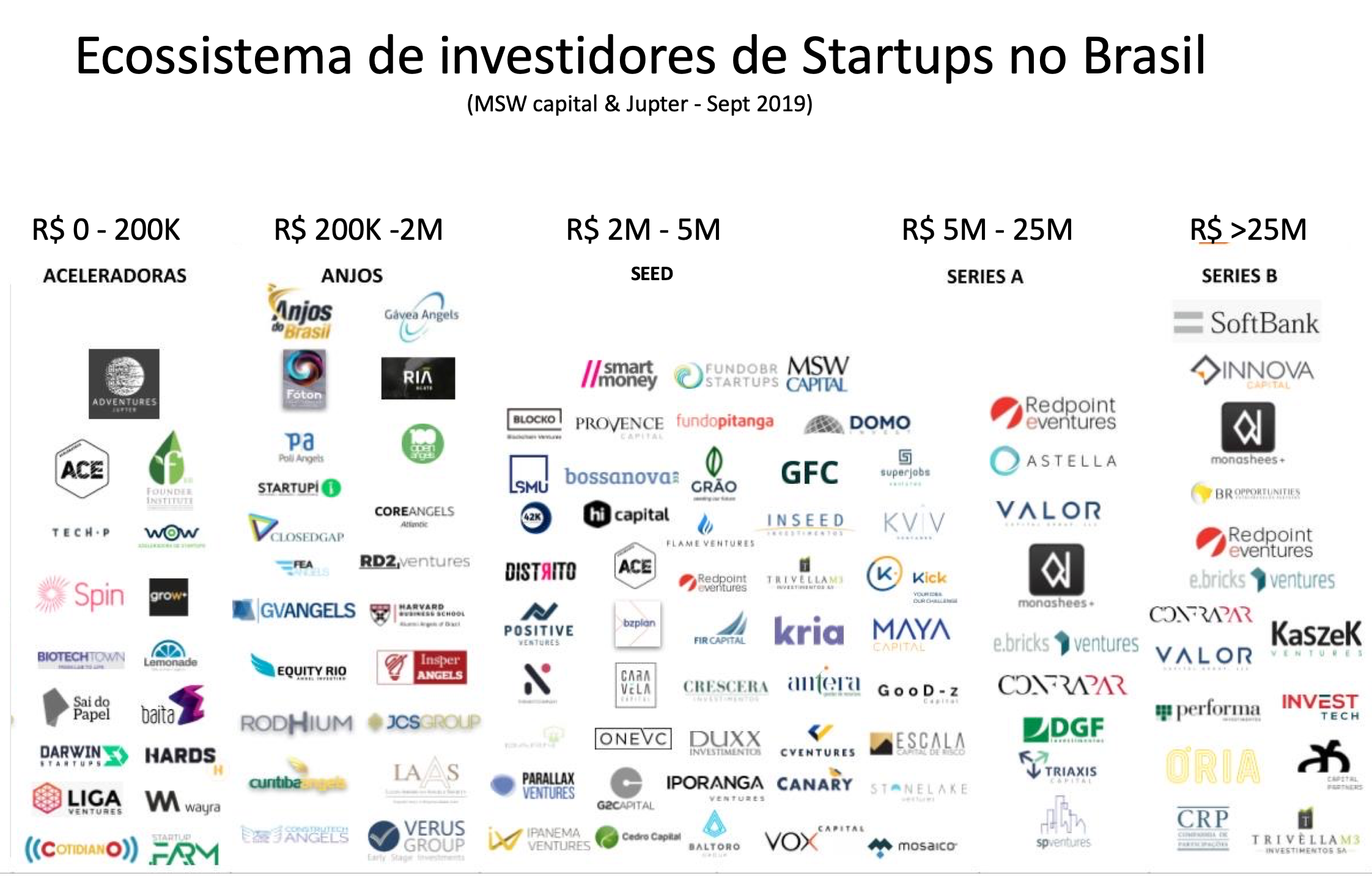 Ciclo de startups
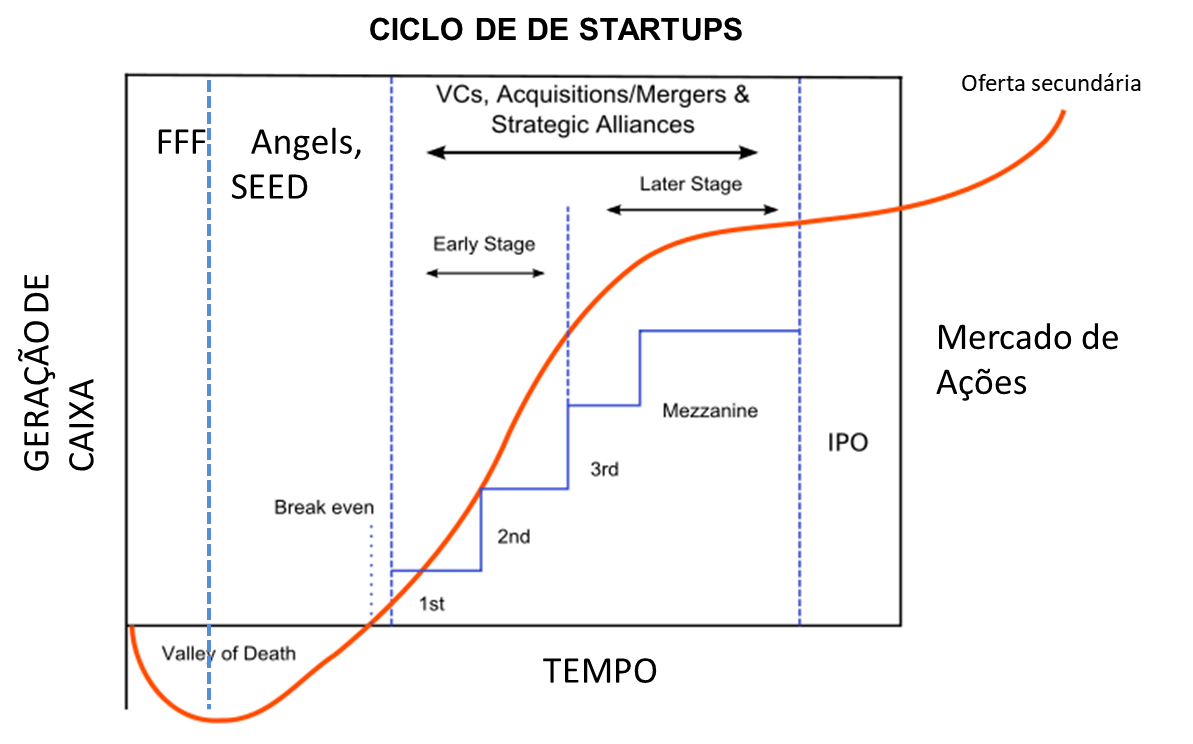 10% avança
80% não avança
50% não avança
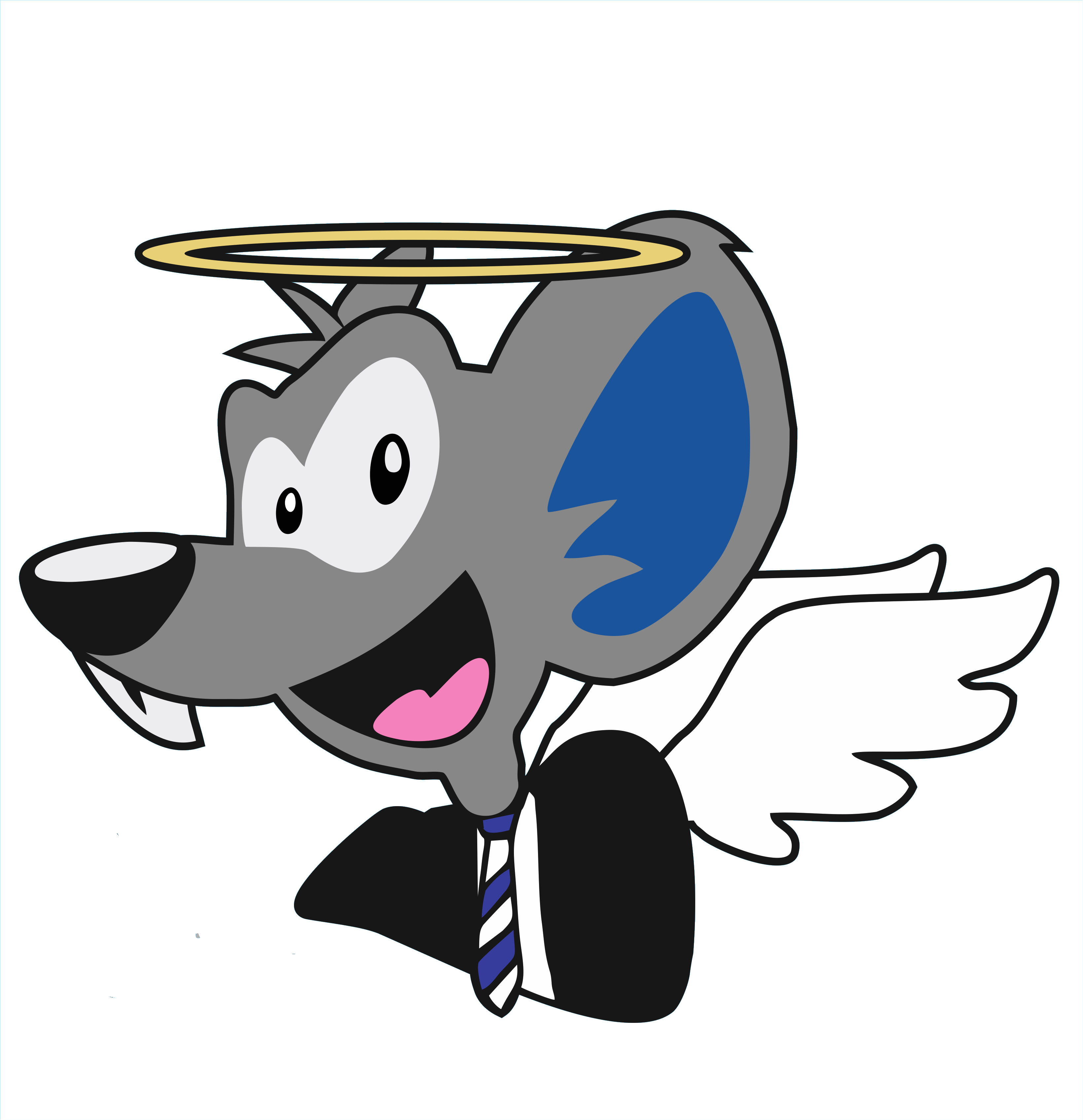 Rodada Anjo
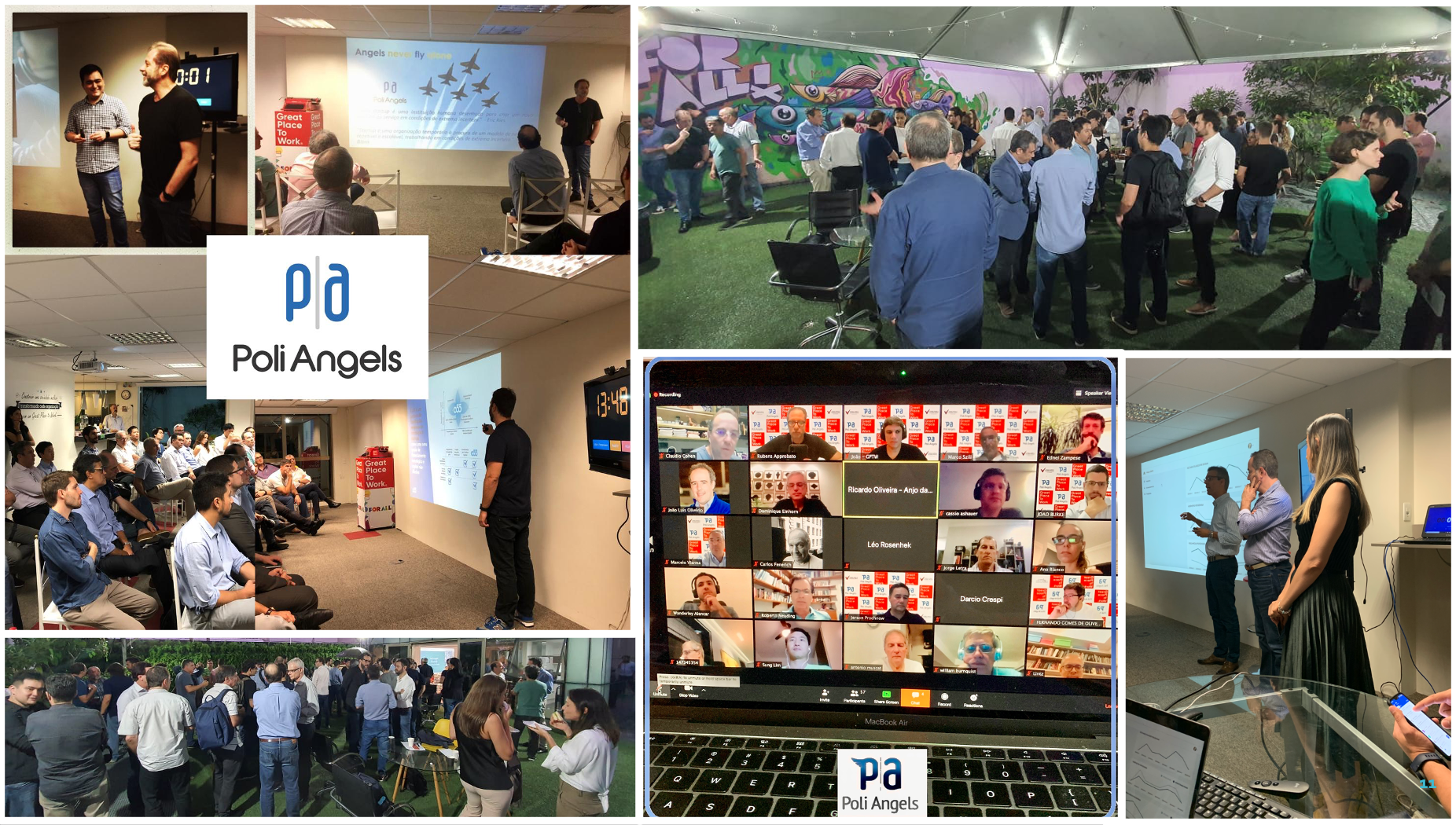 Expectativa do Investidor-Anjo
Uma startup (10%) tem que pagar as outras 9 (90%) que falham e ainda gerar retorno compatível com o risco;
O retorno esperado em 5 anos para uma taxa de 25% ao ano é 
    de 3x (= 1,25^5) : invisto $100 e quero retirar $300.
Então:
Se dividir o investimento de $100 em uma carteira com 10 startups, como 9 desaparecem, para receber $300 em 5 anos, os $10 da que vingou tem que virar $300 (30x).
Como o investimento inicial nesta startup será diluído em 2 séries de +-20% até uma série B. ou seja uma diluição total de 36% (= 1-(0,8 "ˆ "2)), o valor da startup tem que crescer 47x (= (300/0,64)/10) para dar este retorno.
Principais itens negociados
Term-sheets, Contrato de Investimento, Mútuo conversível
Itens econômicos:
Valor do aporte; 
% de participação no capital da empresa(Pre ou Post Money);
Pool de opções de ação;
Preferências em “eventos de liquidez” e anti-diluição.
Itens de controle:
Formação de conselho;
Limites de decisões;
Cláusulas de proteção (vetos, tag-along, drag-along, etc).
CAP itzalization Table
O CapTable sumariza quem são os acionistas da empresa e quanto cada um tem de participação.
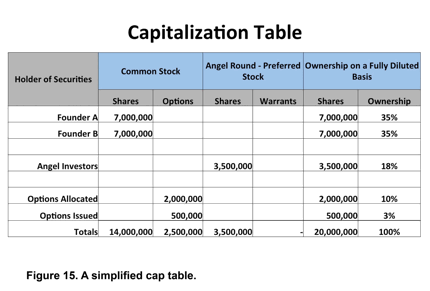 70%
100%
84%
ATIVIDADE conjunta
Projetar o CAP Table da seguinte situação:

Situação A: 

Fundadores iniciam com 100% de um total de 14.000 ações da empresa;
Investidor Anjo concorda em entrar com R$ 700.000 (com a emissão de novas ações) em um “valuation” de $3.500.000, pré-money;
O investidor exige que antes da sua entrada sejam emitidas novas ações para formar um stock option pool que seja equivalente a 10% do total de ações post-money.
Cap table situação A
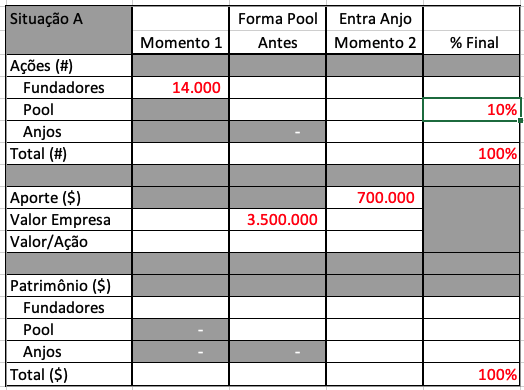 73%
14.000
14.000
1.909
1.909
3.182
17%
14.000
19.091
15.909
100%
3.500.000
4.200.000
250,00
220,00
220,00
73%
3.080.000
3.500.000
3.080.000
420.000
420.000
10%
17%
700.000
3.500.000
4.200.000
3.500.000
1100%
Tarefa para a próxima aula
Projetar o CAP Table da seguinte situação:

Situação B: 

Fundadores iniciam com 100% de um total de 14.000 ações da empresa;
Investidor anjo concorda em entrar com R$ 500.000 por 12.5% da empresa, post-money (Valuation post-money: R$500.000/0,125 = R$ 4.000.000), com a emissão de ações adicionais;
Após a entrada do Anjo, são emitidas mais ações para formar um stock option pool de 10%.
Cap table situação B
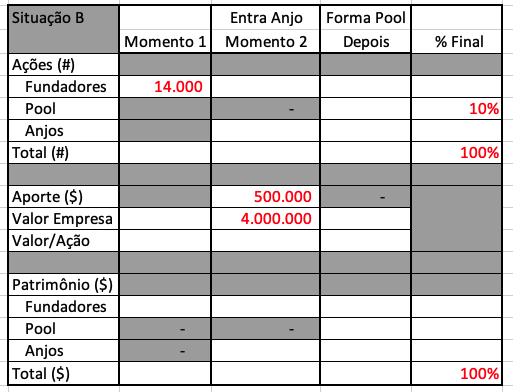 Apresentação
Como preparar o pitch para a rodada Series A? O exemplo da Singu, maior market de place serviços de beleza da LATAM.



João Rodrigues Fernandes Neto
Engenheiro de Controle e Automação pela PUC-Rio;
10 anos de experiência em gestão de operações;
Trabalhou em grandes empresas nacionais e multinacionais como Thyssenkrupp CSA e Grupo de Moda Soma (Animale e Farm);
Um dos 10 primeiros funcionários da Singu ao ingressar em Abril de 2016.
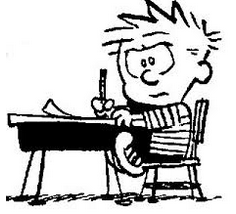 Tarefas
1) Calcular o Cap table da situação B.

2) Comparar as duas negociações A e B. Quais as conclusões relevantes?

3) Continuar indo ao mercado, testando hipóteses, ajustando o MVP e o modelo de negócio, e coletando métricas para validar resultados.

4) Apresentação de 2 minutos sobre a evolução na semana.
Contatos
rubens.approbato@polistart.com.br 
fenerich.carlos@gmail.com 
eduardo.saorim@fdte.org.br
brunosantana.petro@gmail.com
armuscat@usp.br
gdetomi@usp.br
O que ver?
https://youtu.be/qlmq5lybEP8

https://medium.com/@raphaelmielletrintinalia/valuation-para-startups-9-met%C3%B3dos-explicados-2349207df552
RESOLUÇÃO SITUAÇÃO B
Cap table situação B
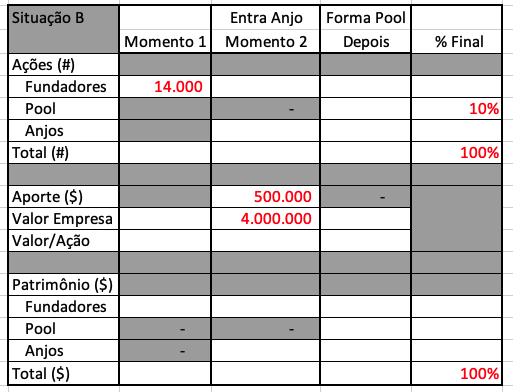 87.5%
14.000
14.000
79%
90%
1.777
2.000
2.000
11%
14.000
17.777
16.000
12.5%
3.500.000
4.000.000
250,00
250,00
225,00
3.500.000
3.150.000
3.500.000
79%
10%
400.000
11%
500.000
450.000
3.500.000
4.000.000
4.000.000